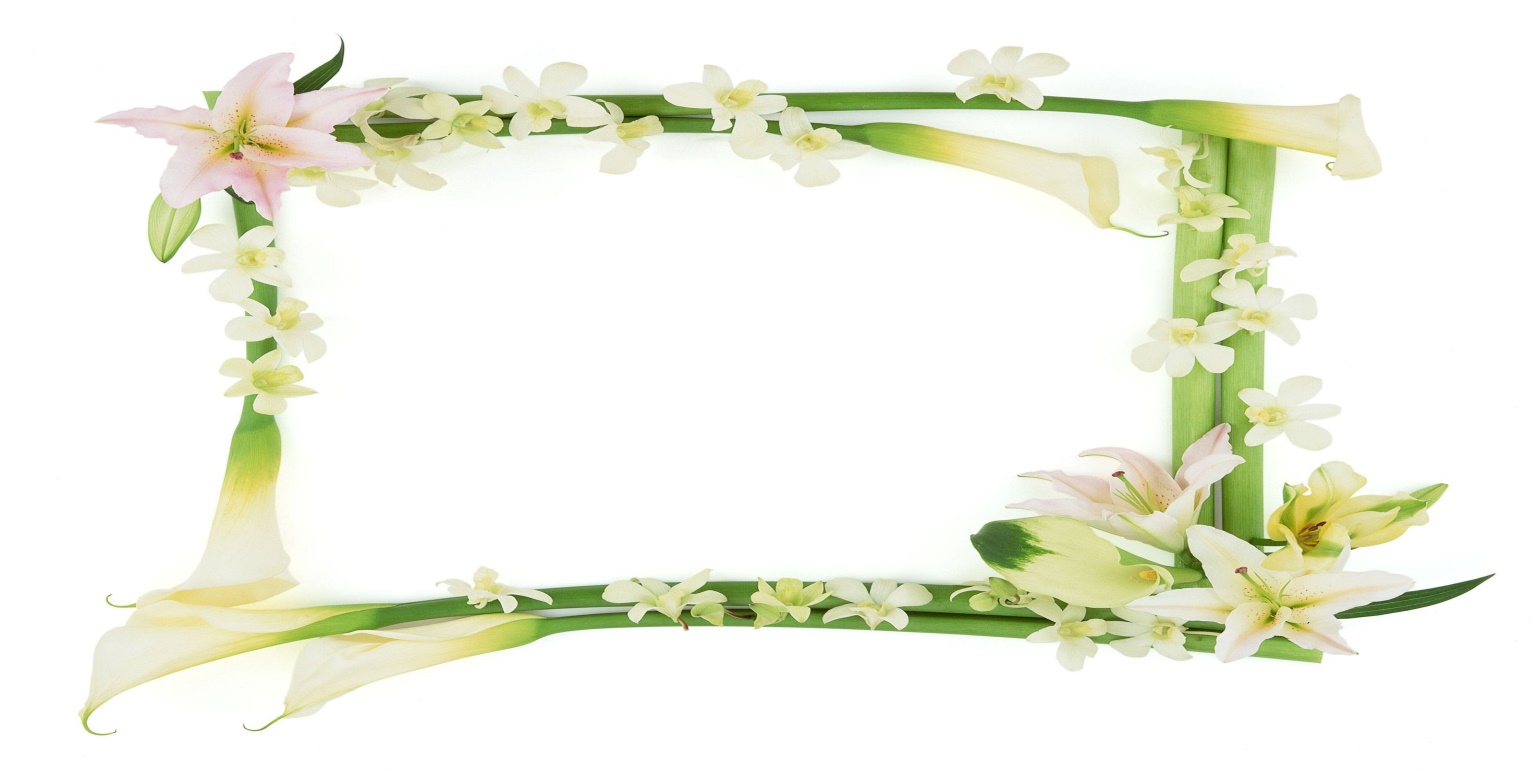 Môn: Tiếng Việt
Bài 8A: Ấm áp rừng chiều (tiết 2)
GV: Nguyễn Thị Hồng Loan
Thứ tư, ngày 25 tháng 10 năm 2023Tiếng Việt
BÀI 8B. Ấm áp rừng chiều (tiết2,3)
MỤC TIÊU
SHDH trang 138
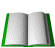 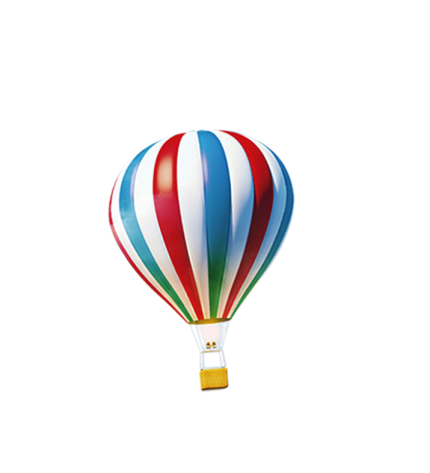 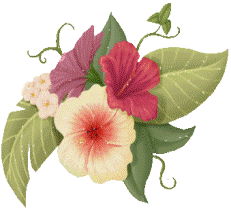 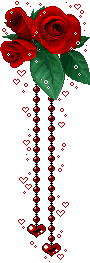 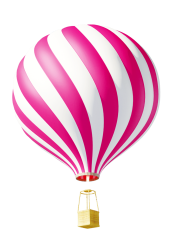 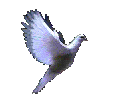 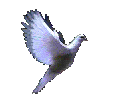 B. HOẠT ĐỘNG THỰC HÀNH
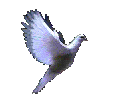 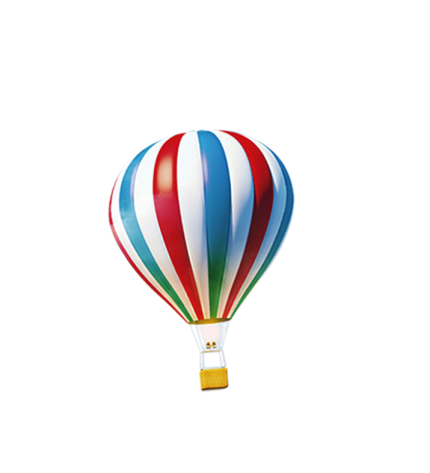 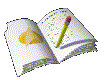 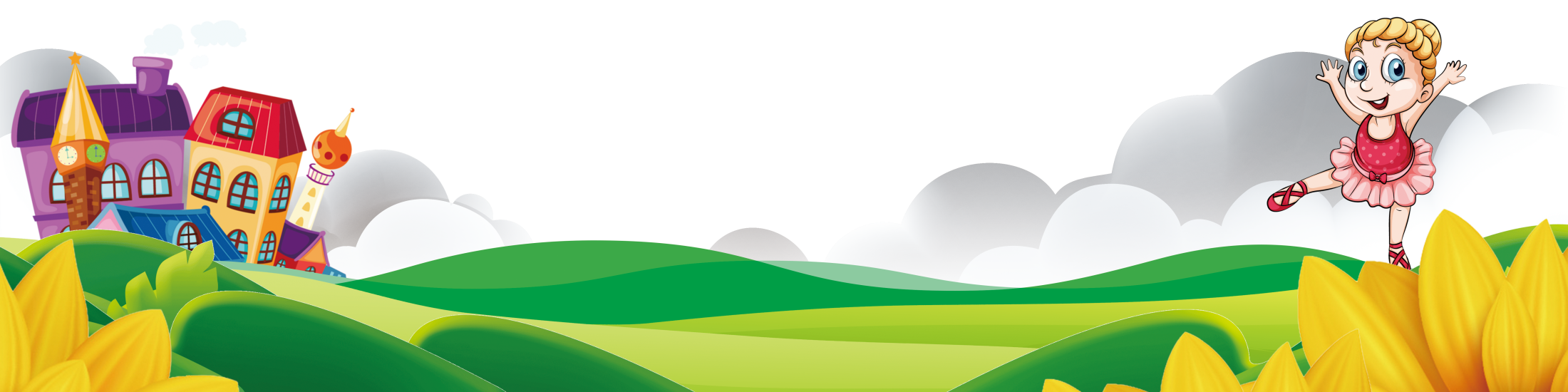 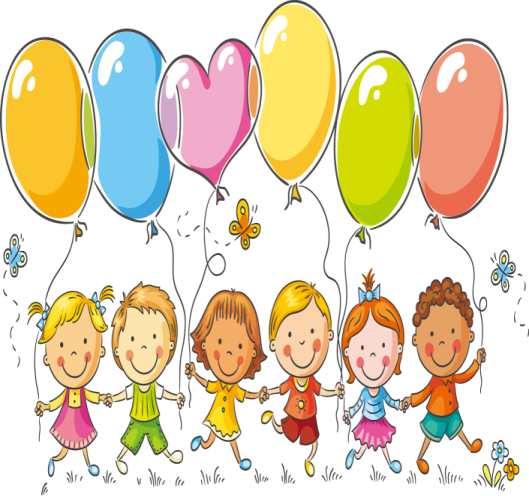 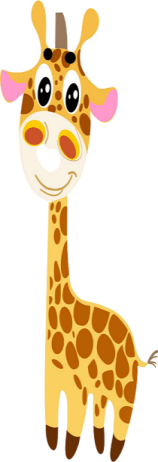 1. Lập dàn ý cho bài văn miêu tả một cảnh đẹp ở địa phương em. (giợi ý SHDH trang 141)
Bài làm:
     Ví dụ mẫu: Lập dàn ý tả cánh đồng
  Mở bài: Một buổi sáng đẹp trời, tôi rảo bước trên đường làng quen thuộc và ngắm nhìn cánh đồng lúa chín vàng rộng mênh mông
  Thân bài:
Tả bao quát: 
   Buổi không khí trong lành, mát mẻ.
  Thi thoảng những làn gió nhẹ lướt ta khiến em cảm nhận được mùi thơm của những hạt lúa chún.
   Phóng tầm mắt nhìn ra xa, cánh đồng lúa trải dài mênh mông như tấm lụa vàng...
Tả chi tiết:
    Len lỏi trên những bờ đê nhỏ, tôi thả mình vào cánh đồng lúa vàng ươm.
    Lúa năm nay được mùa, bông nào cũng nặng hạt.
   Tia nắng ban mai chiếu xuống, hạt nào hạt nấy căng tròn, mình chắc mẩy....
     Thỉnh thoảng, nghe tiếng ồm ộp của những chú ếch đang nấp đâu đó dưới những khóm lúa.
    Từ sáng sớm các bác nông dân đã nhanh nhanh ra đồng, vừa đi vừa cười nói vui vẻ, một ngày mới bắt đầu...
Kết bài: Đứng giữa cánh đồng như đứng giữa một bức tranh, hứa hẹn một mùa bội thu cho người nông dân.
2. Dựa theo dàn ý đã lập, viết một đoạn văn miêu tả cảnh đẹp ở địa phương em. (giợi ý SHDH trang 141)
Bài làm:
Cánh đồng quê em đẹp như một dải lụa vàng óng mỗi khi vào mùa lúa chín.Đi học  trên con đường làng nhỏ hẹp, hai bên là cánh đồng lúa mênh mông, bát ngát một sắc vàng em như thấy mình lạc vào thế giới cổ tích ngày xưa. Em rất thích ngắm nhìn đồng lúa chín vào những buổi sáng mai. Chao ôi! Khung cảnh ấy mới đẹp làm sao. Trong không gian yên tĩnh, cánh đồng lúa đắm mình trong làn sương sớm lành lạnh của buổi sáng mùa thu. Những giọt sương sớm, như chưa hít đủ mùi hương lúa mới để rồi cứ vấn vương, đọng mãi nơi đầu bông lúa chín vàng. Toàn bộ cánh đồng được bao phủ bởi một màu vàng óng của lúa chín, lác đác một vài ruộng lúa cấy muộn vẫn còn màu xanh. Những bông lúa trĩu nặng hạt đều tăm tắp, chắc và mẩy uốn cong mềm mại, ngả vào nhau thì thầm trò chuyện. Mỗi khi có gió, những sóng lúa lại nhấp nhô, xô đuổi nhau chạy mãi vào bờ. Một mùi thơm dịu dàng, thoang thoảng của hương lúa bay xa, hoà lẫn trong mùi của đất  mang đến một cảm giác thanh bình, yên ả của chốn đồng quê.
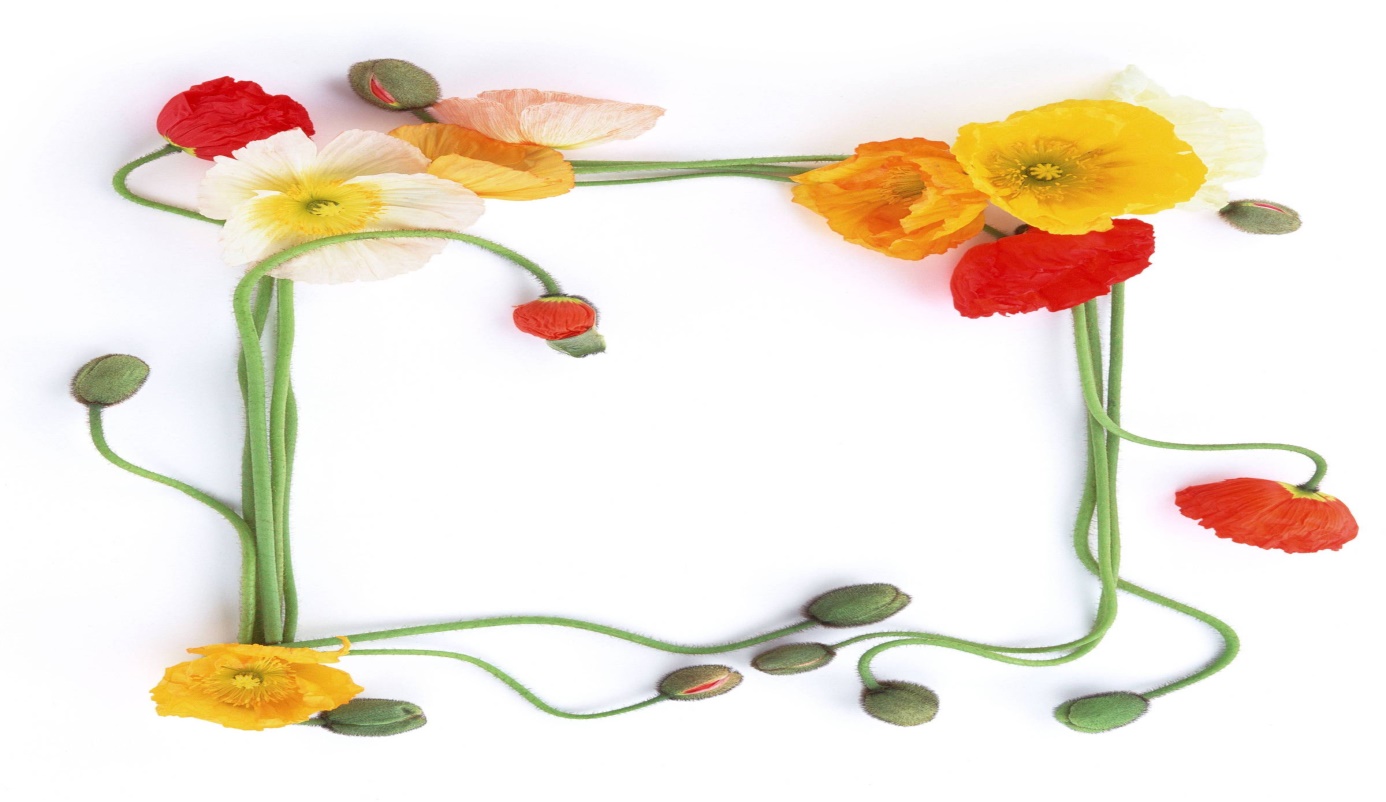 Chân thành cảm ơn quý thầy, cô cùng các em
Chào tạm biệt!